Implementation
Guiding Questions
What are the most important milestones in the development of the project? When are these due?
Which milestones or tasks depend on each other and are therefore critical for the development of your project?
Who is responsible for which tasks in your project? Do you have all skills needed in your team or do you need to hire additional employees?
My project:Implementation
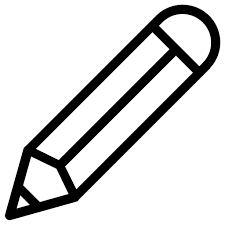